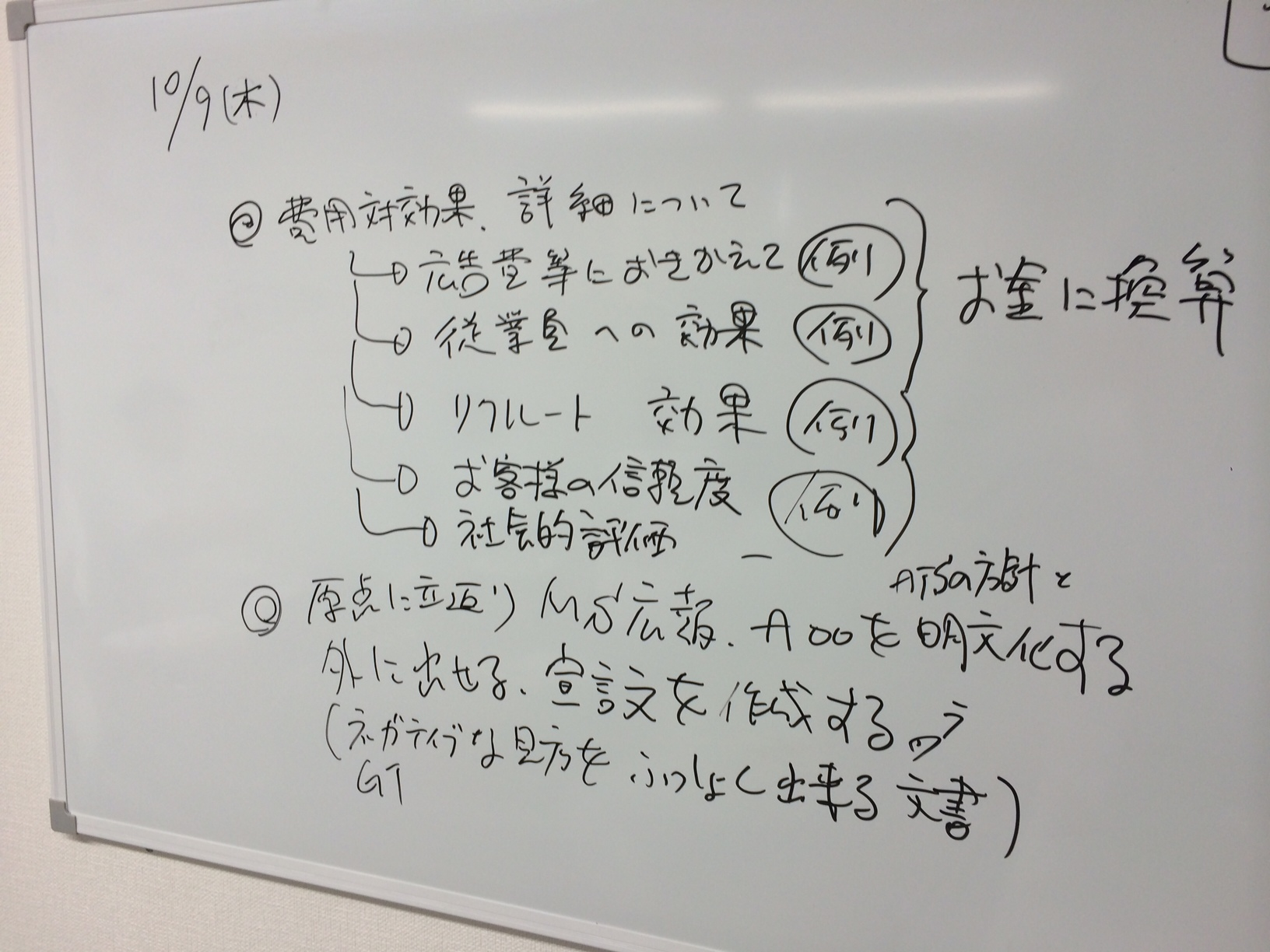 ８耐の
横山・佐藤で
横山